VICERRECTORADO DE INVESTIGACIÓN, 
INNOVACIÓN Y TRANSFERENCIA DE 
TECNOLOGÍA
CENTRO DE POSGRADOS 
MAESTRÍA EN SISTEMA DE GESTIÓN AMBIENTAL
TEMA: ANÁLISIS DEL CICLO DE VIDA DE TECNOLOGÍAS POSCOSECHA APLICADAS A NARANJILLA (Solanum quitoense Lam)
ING. JULIA MARINA CUNALATA VILLACÍS
SANGOLQUÍ, 11 DE  DICIEMBRE DE 2019
MARCO TEÓRICO
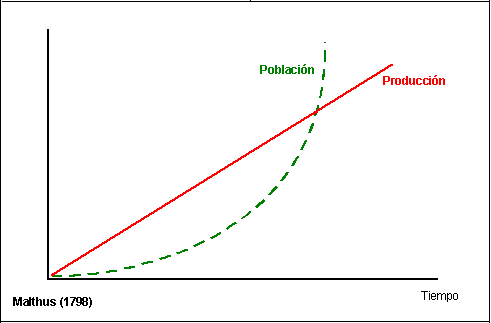 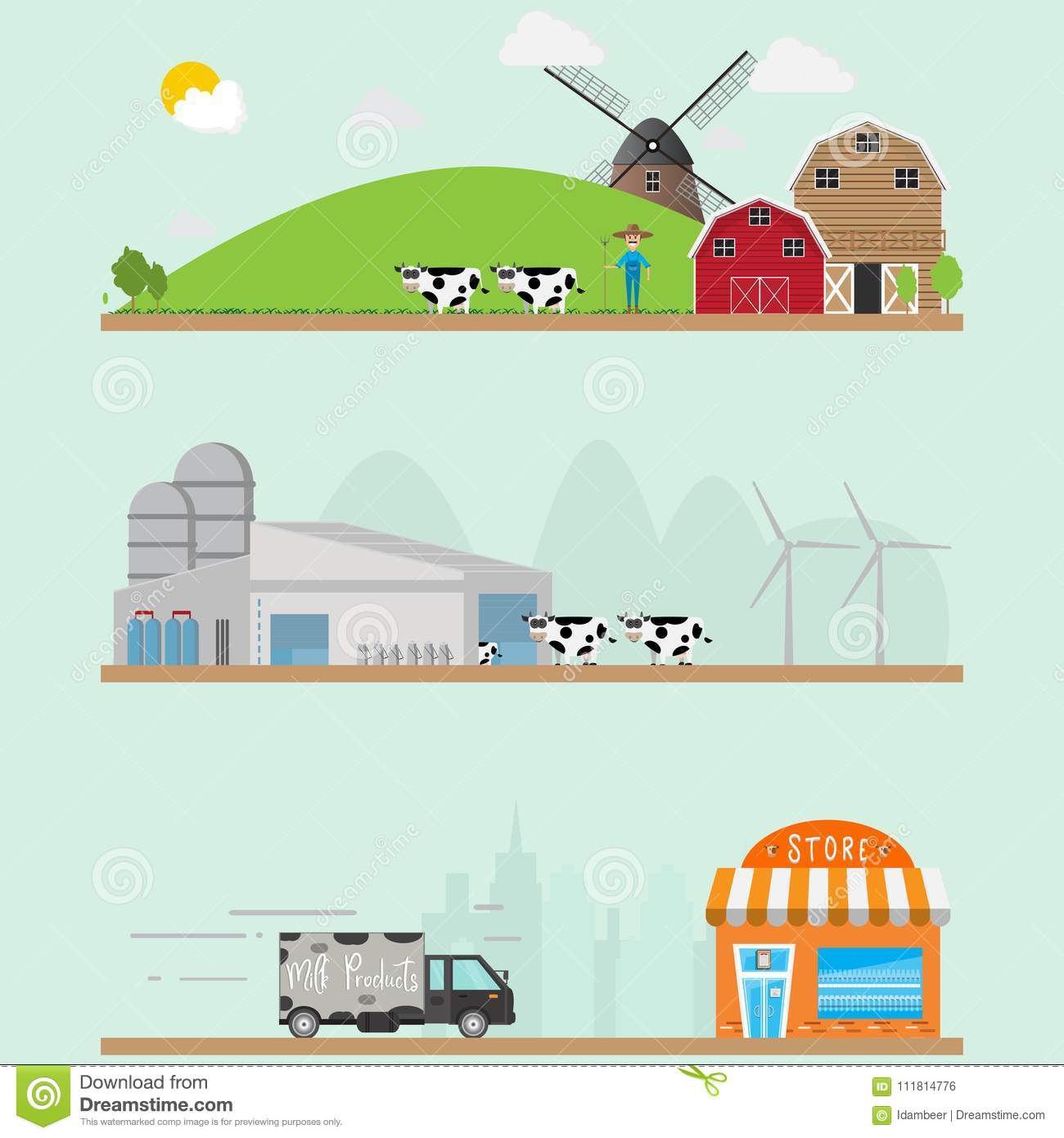 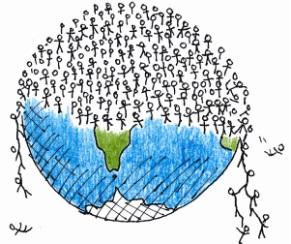 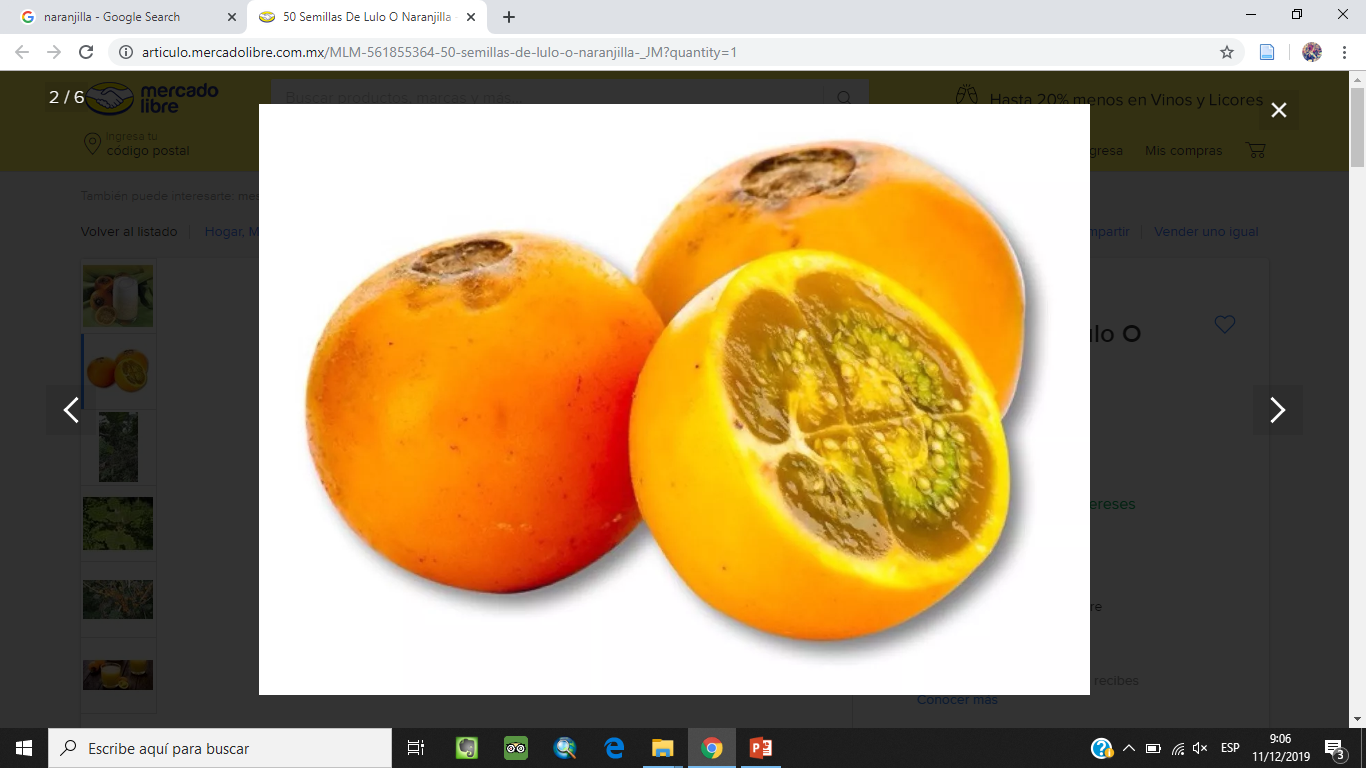 Objetivos
Objetivo general:
Evaluar las cargas ambientales asociadas al uso de tecnologías poscosecha aplicadas en naranjilla (Solanum quitoense Lam) mediante la metodología de Análisis del Ciclo de Vida para determinar las tecnologías que mejor se alineen a los criterios recomendados para alcanzar la sostenibilidad
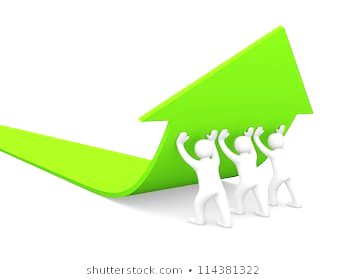 Objetivos específicos:
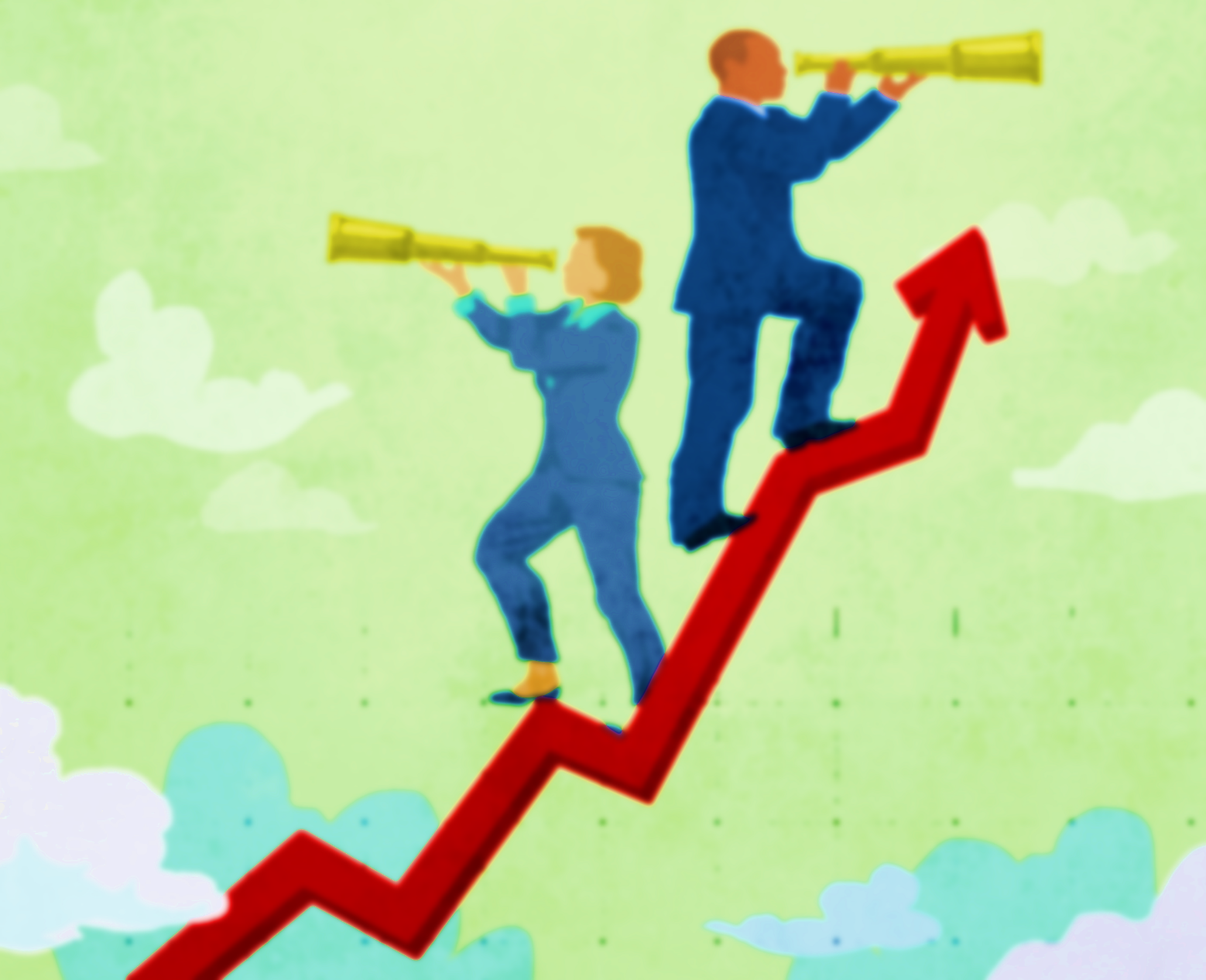 Levantar el inventario del ciclo de vida de tres tecnologías poscosecha (O3, 1MCPy UV-C) aplicadas en el tratamiento de naranjilla (Solanum quitoense Lam).


Realizar la evaluación ambiental de tres tecnologías poscosecha (O3, 1MCP y UV-C) aplicadas en el tratamiento de naranjilla (Solanum quitoense Lam) mediante el uso de la metodología de Análisis de Ciclo de Vida.


Interpretar la implicación ambiental del uso de las tres tecnologías poscosecha en naranjilla y establecer recomendaciones para la disminución de las mayores cargas ambientales en las diferentes categorías de impacto ambiental con la finalidad de alinearse a los criterios de la sostenibilidad
Hipótesis:

Los impactos ambientales generados por las tecnologías poscosecha (UV-C, 1-MCP, O3) aplicadas en naranjilla son similares en las diferentes categorías ambientales.
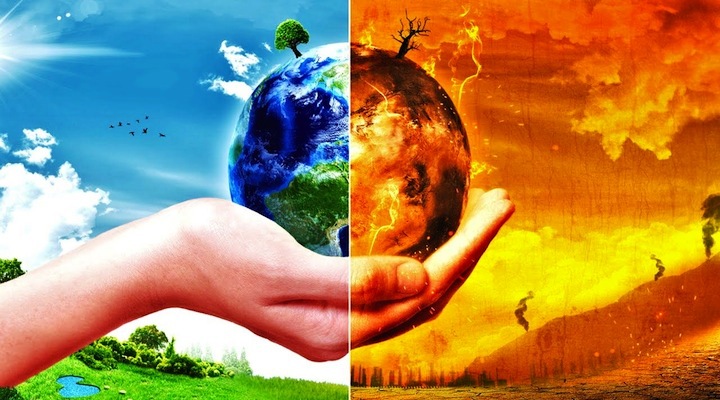 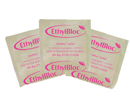 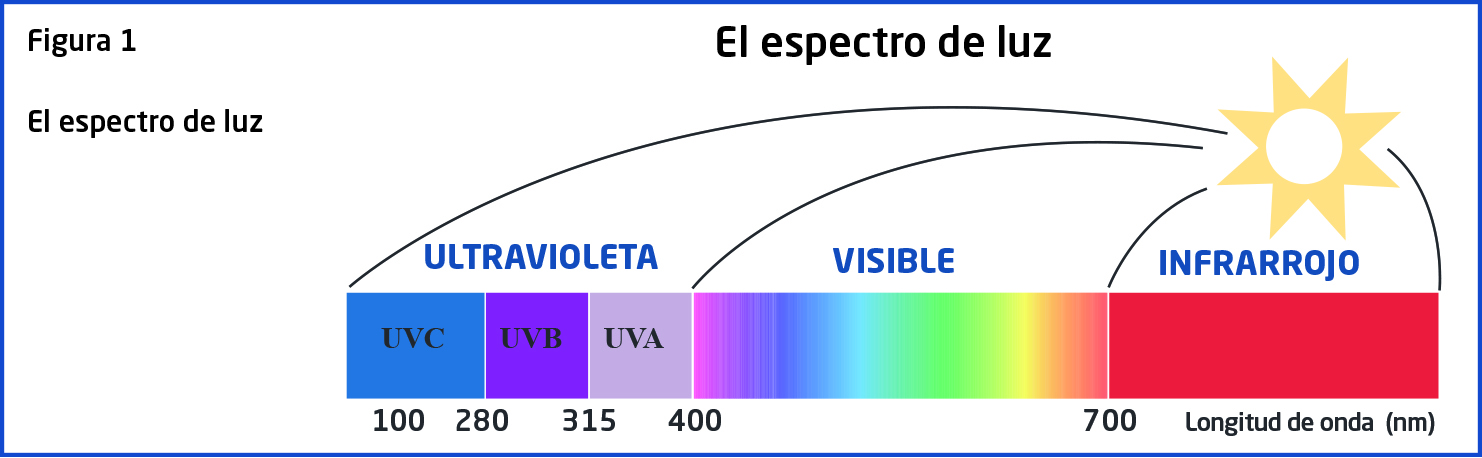 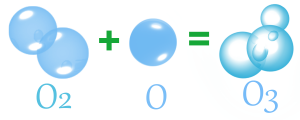 Tecnologías poscosecha
Metodología: Análisis del ciclo de vida
Figura 1. Fases del ACV 
Fuente: Norma NTE-ISO 14040: 2006
Metodología: Análisis del ciclo de vida
Interpretación
Interpretación del ACV
Tabla 1  Categorías ambientales
Sistema de tratamientos poscosecha en naranjilla desarrollados en el CIAL-UTE
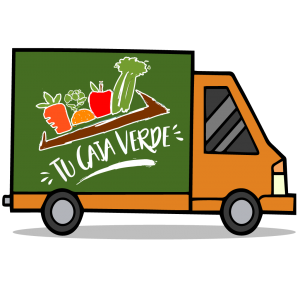 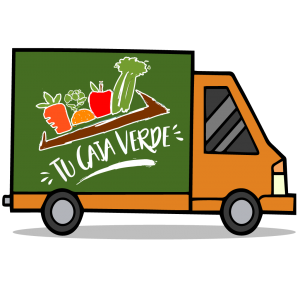 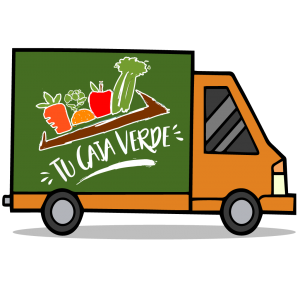 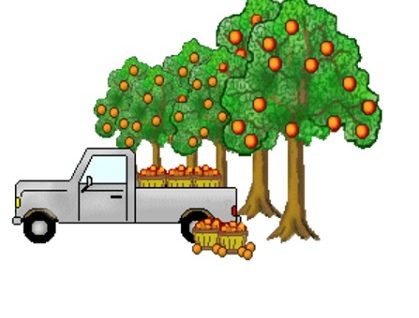 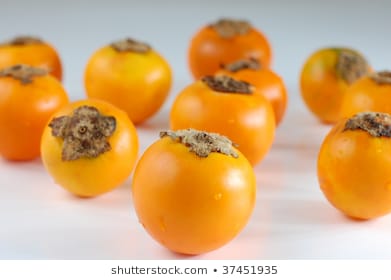 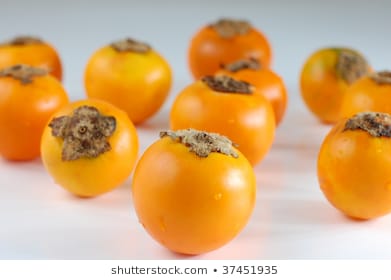 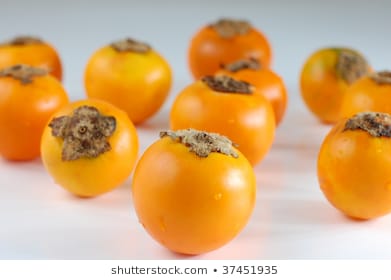 Análisis del Inventario del Ciclo de Vida
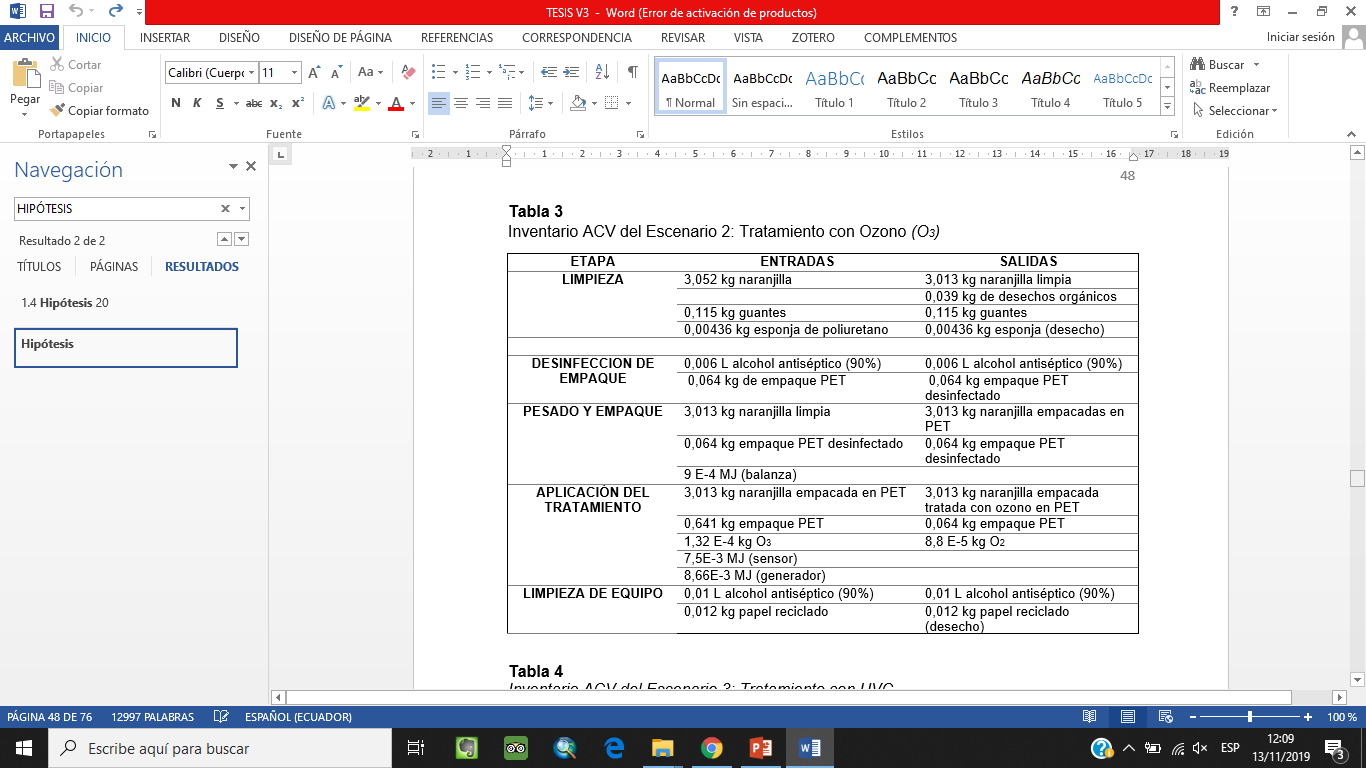 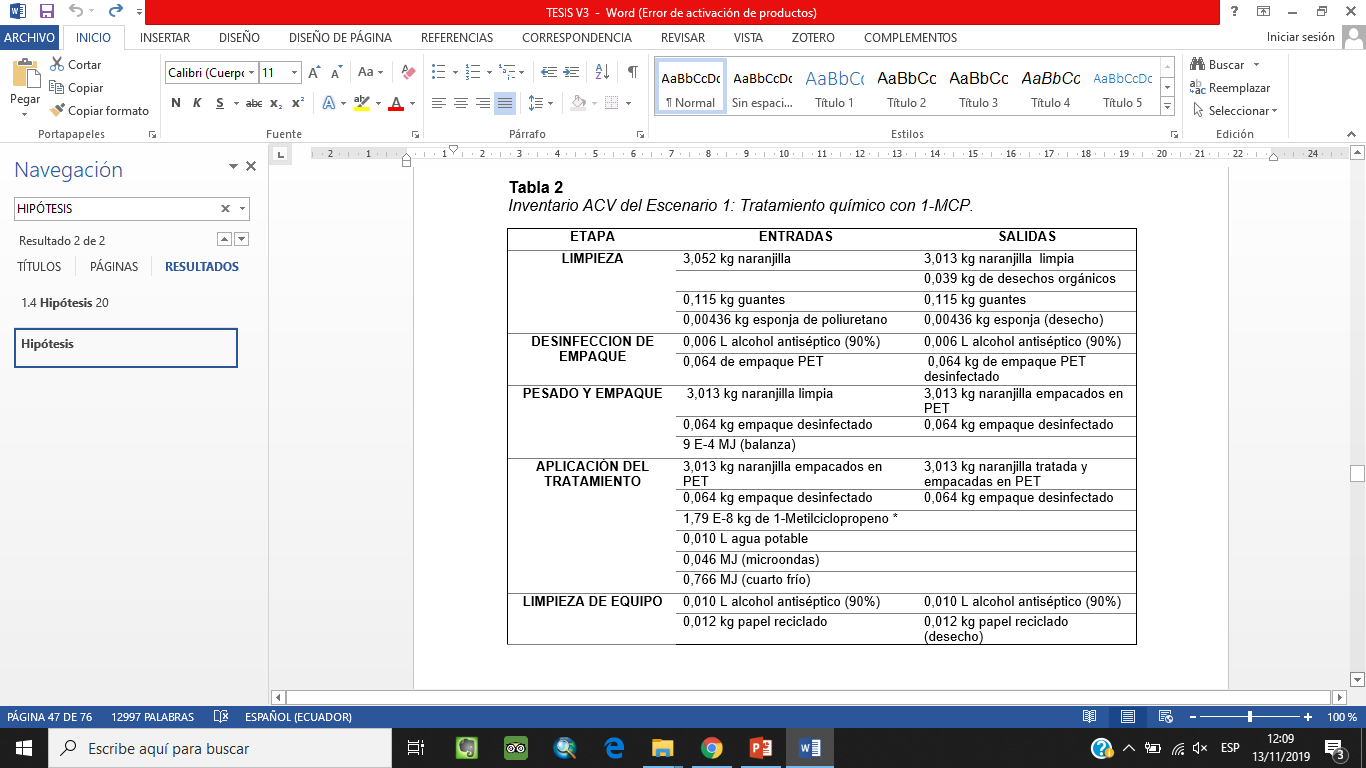 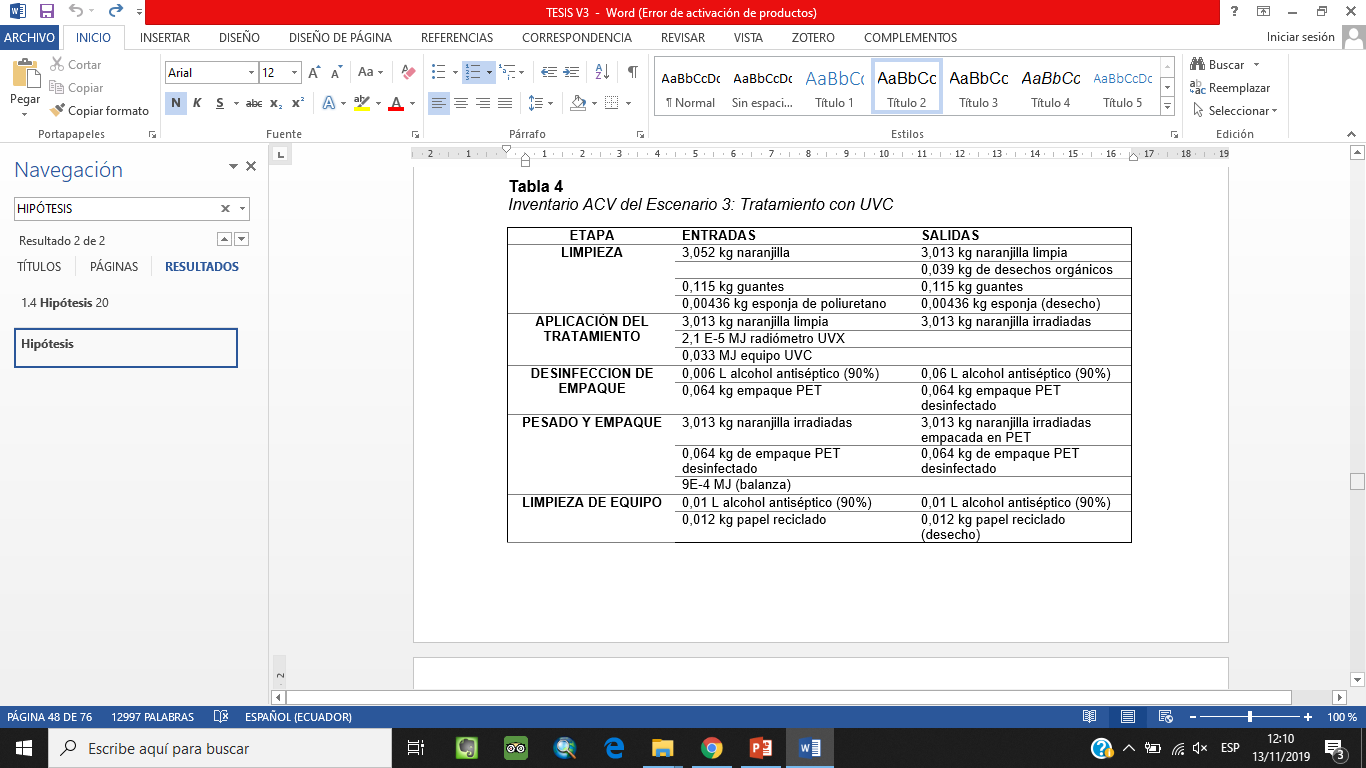 Resultados del análisis del ciclo de vida
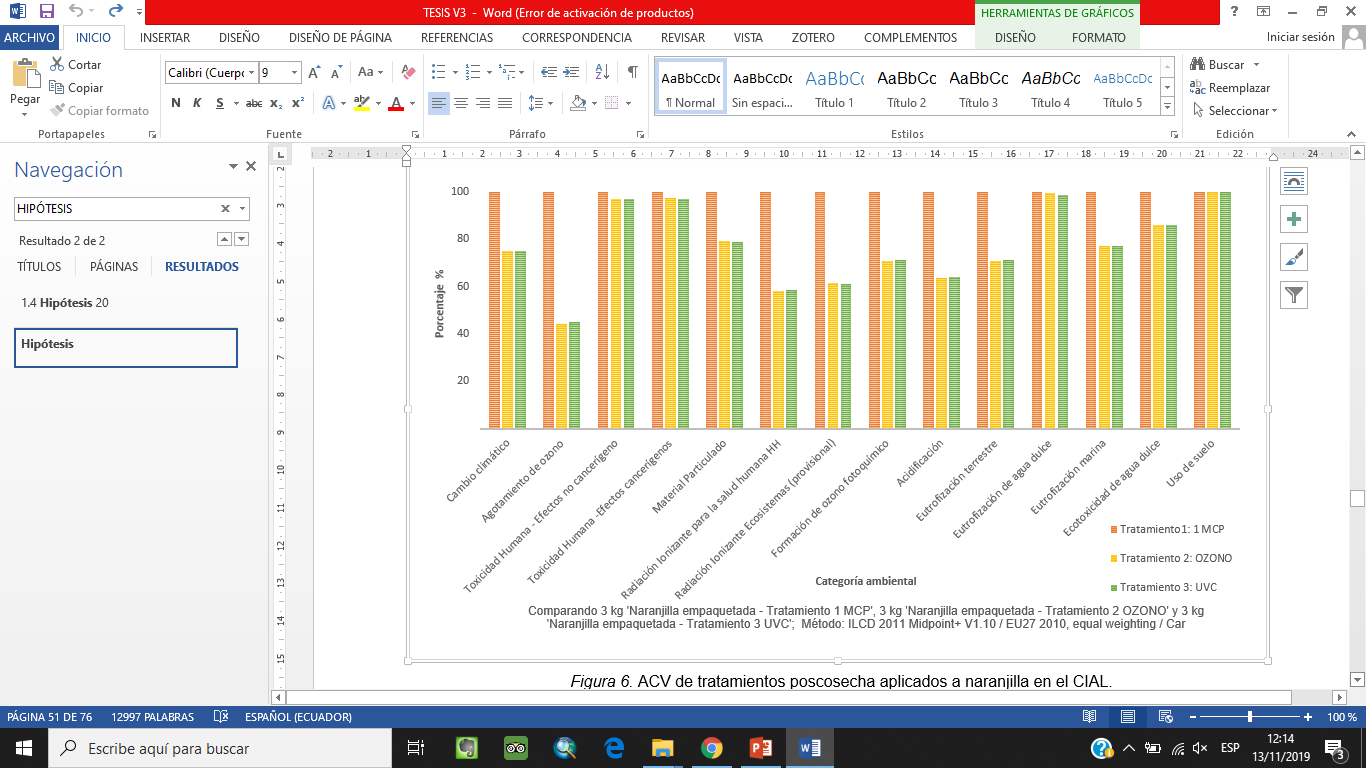 Figura 2. ACV de tratamientos poscosecha aplicados a naranjilla en el CIAL
Resultados del análisis del ciclo de vida
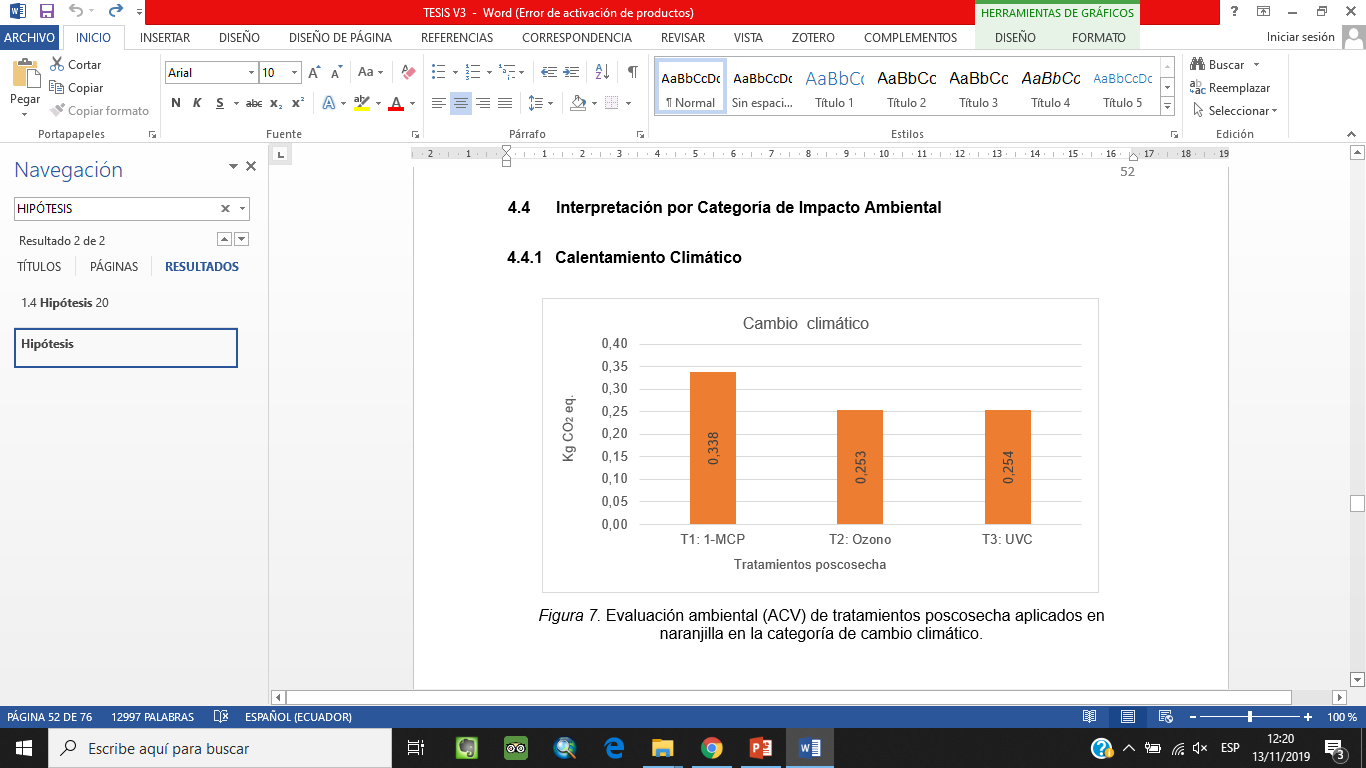 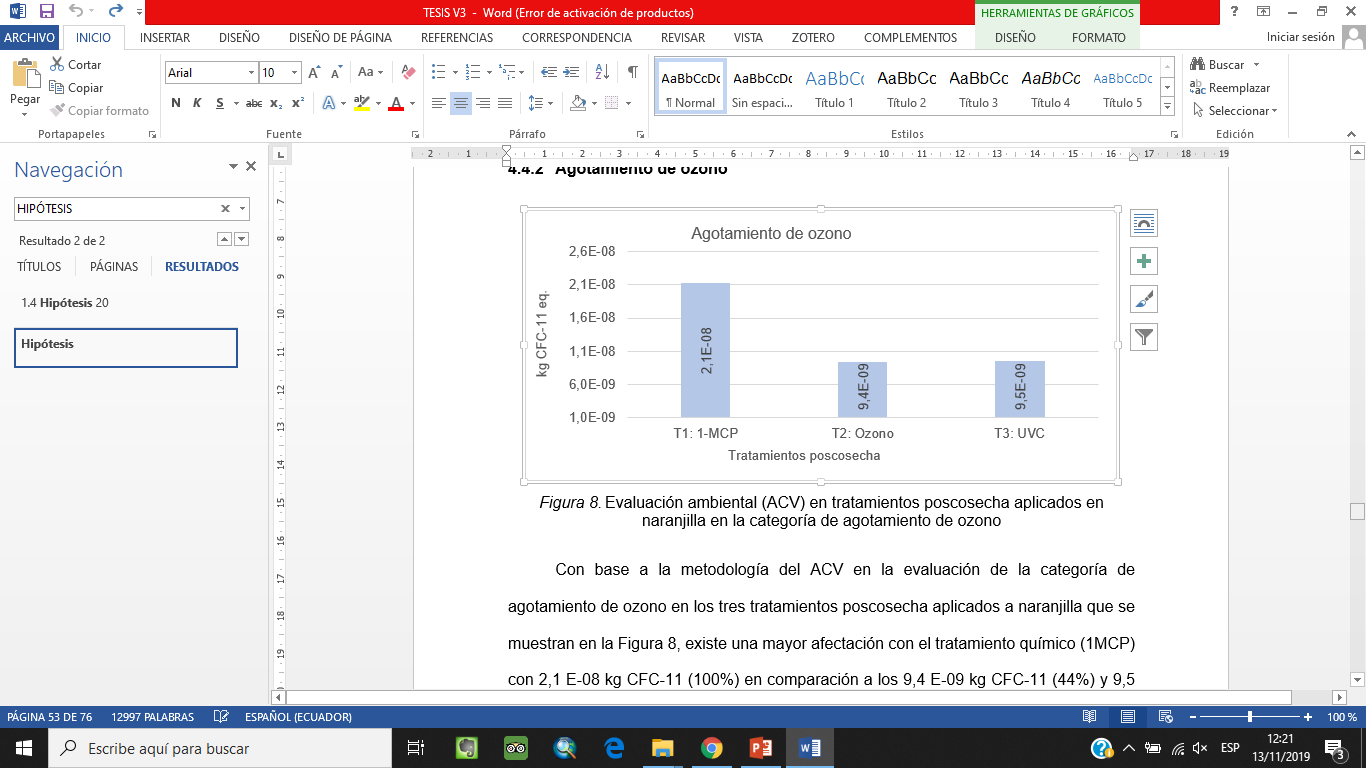 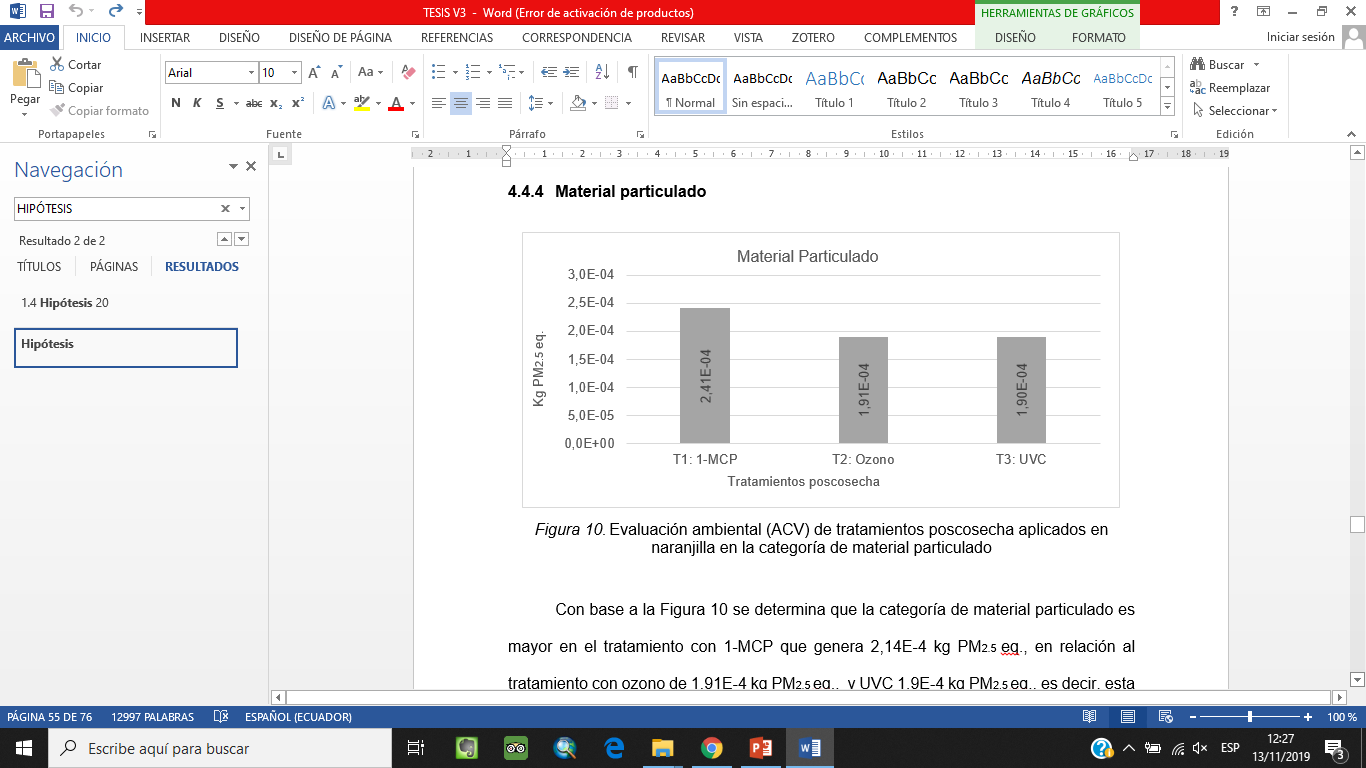 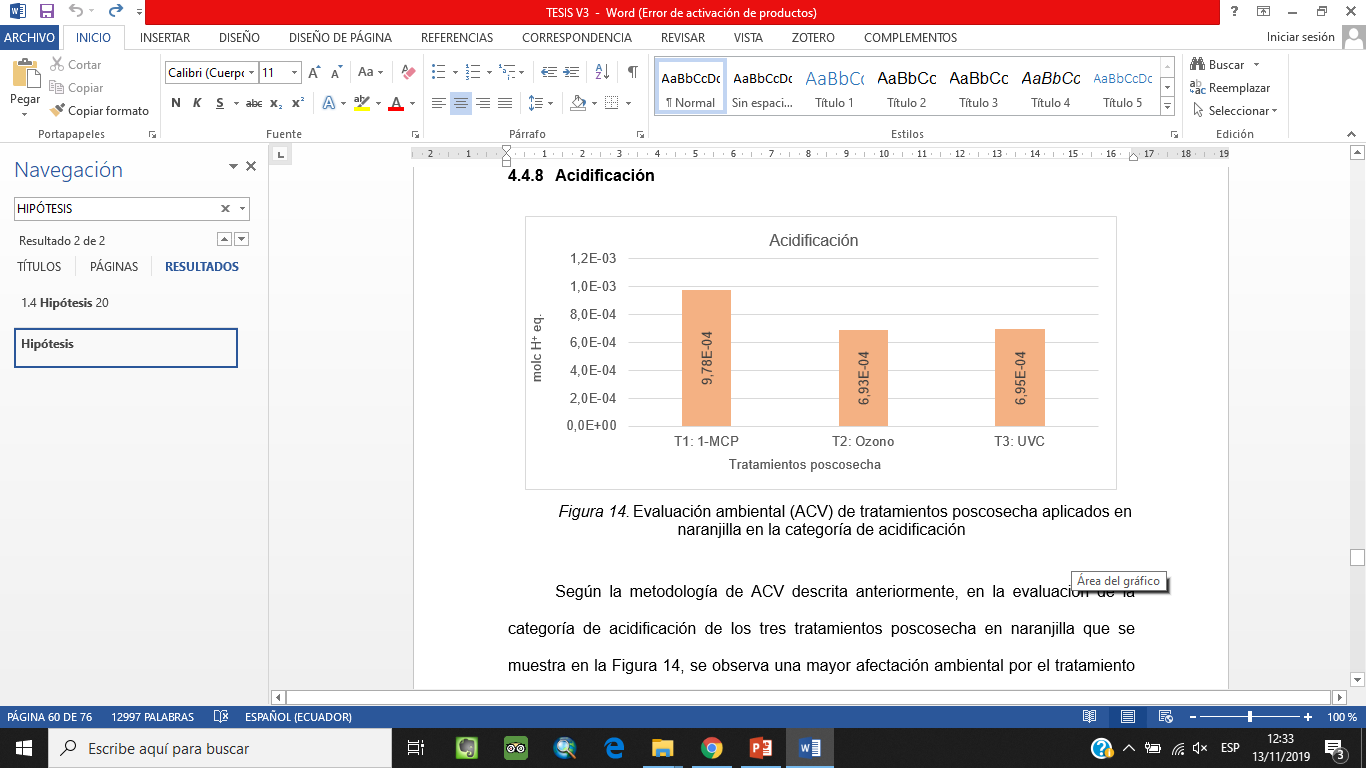 Resultados del análisis del ciclo de vida
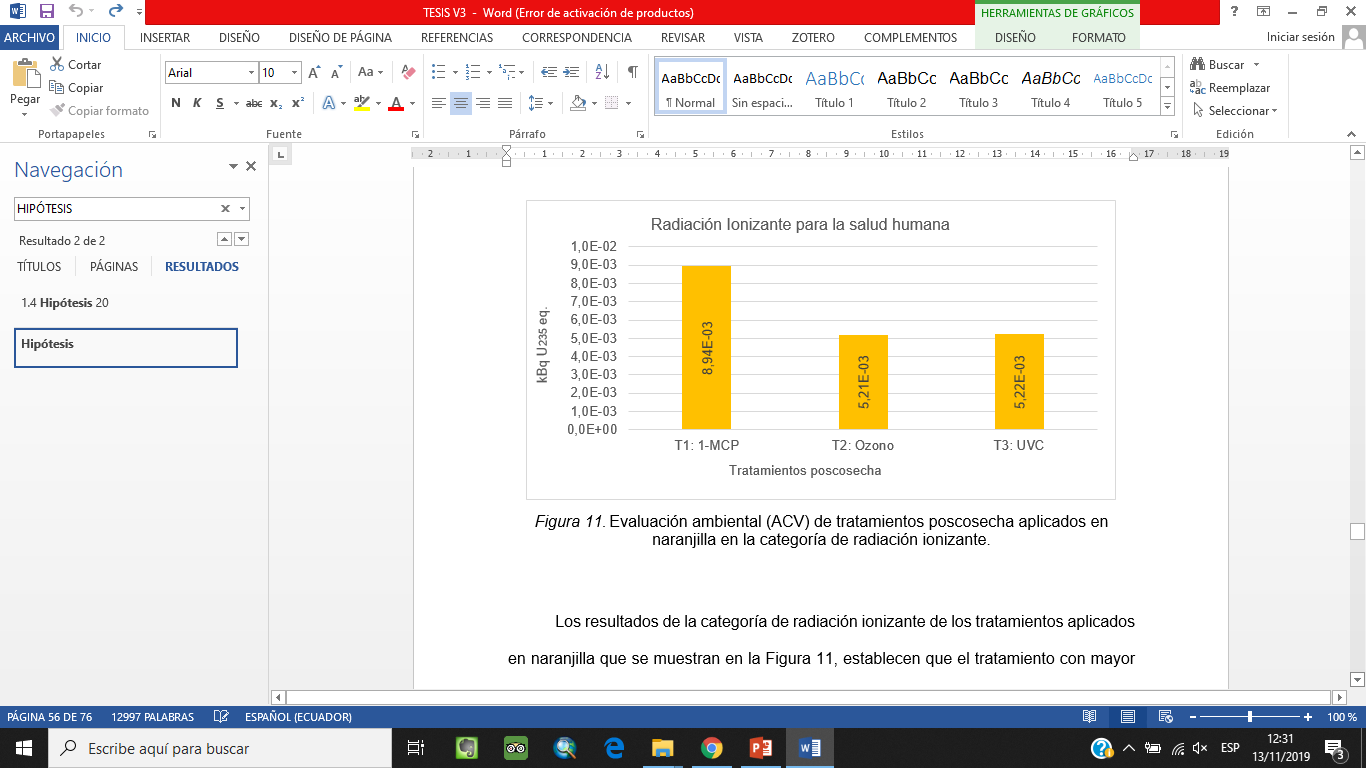 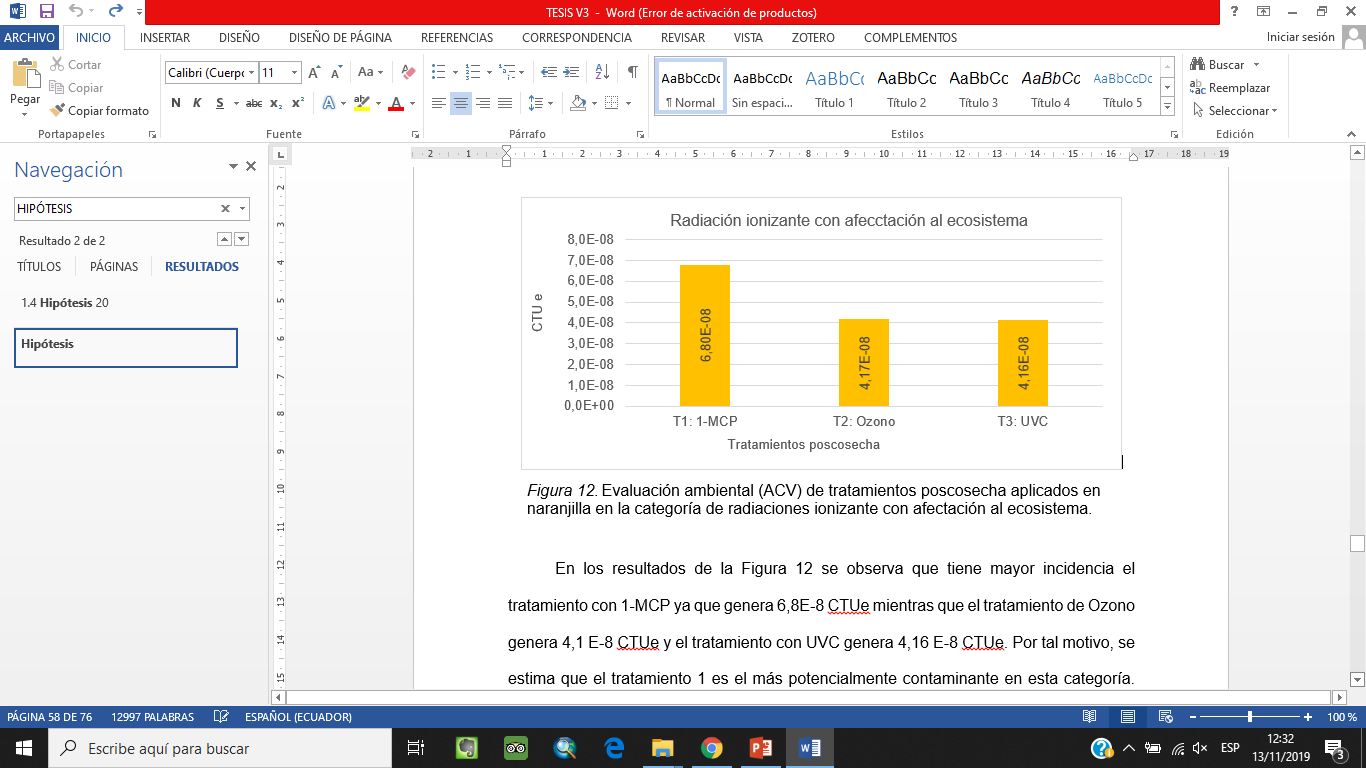 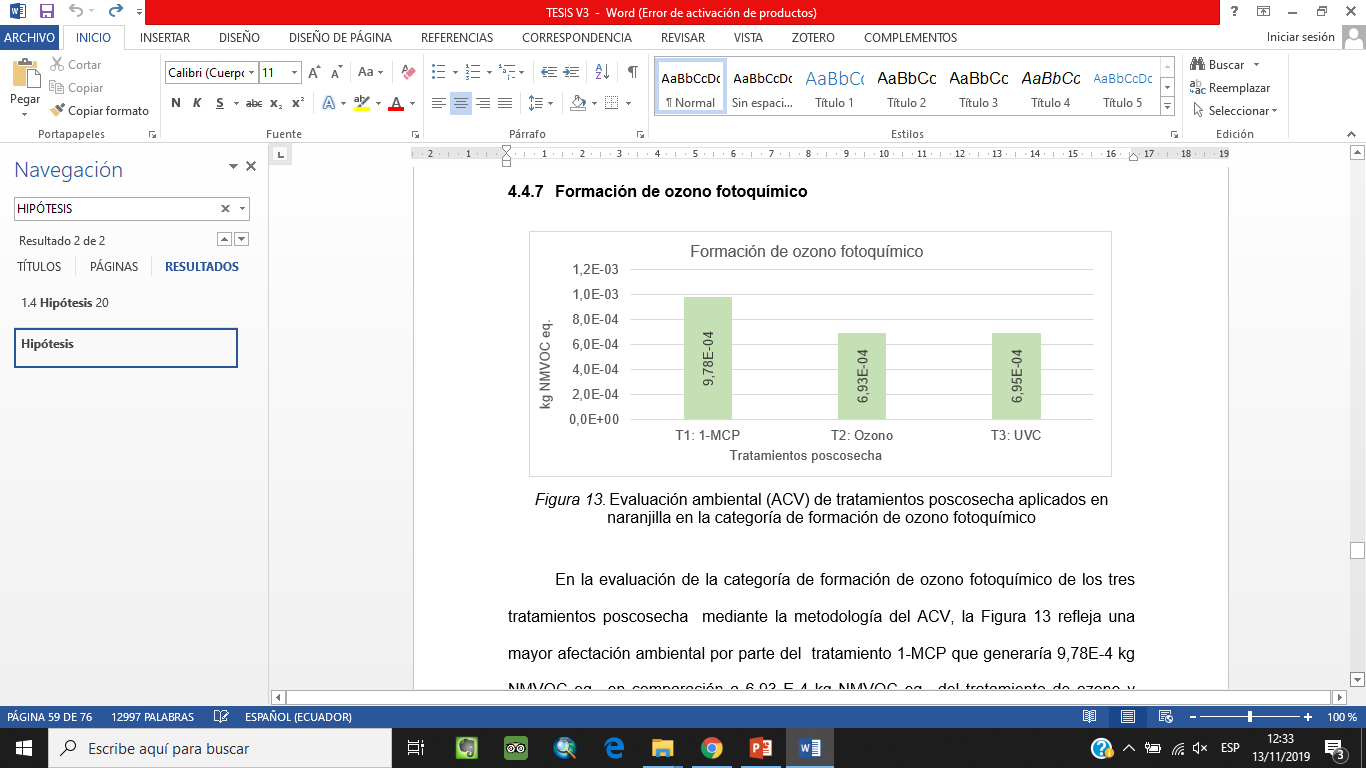 Resultados del análisis del ciclo de vida
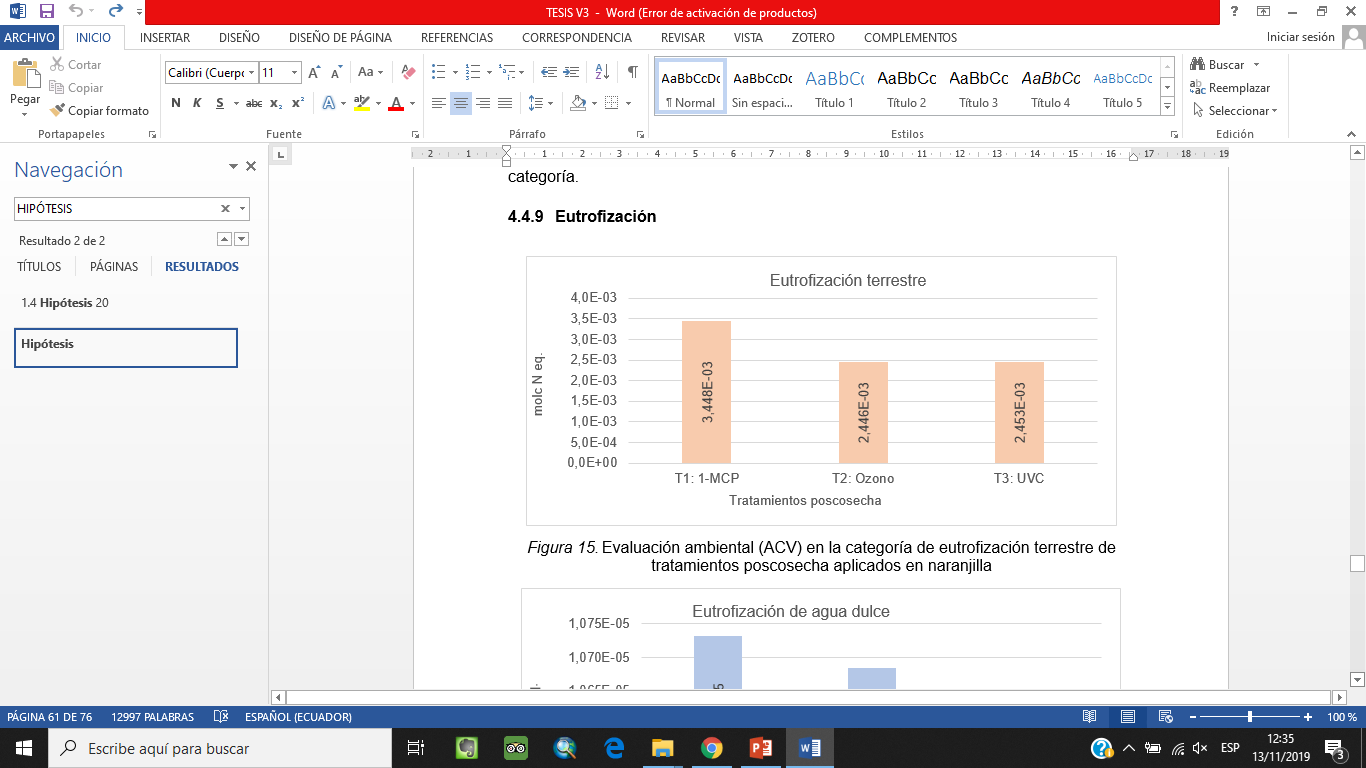 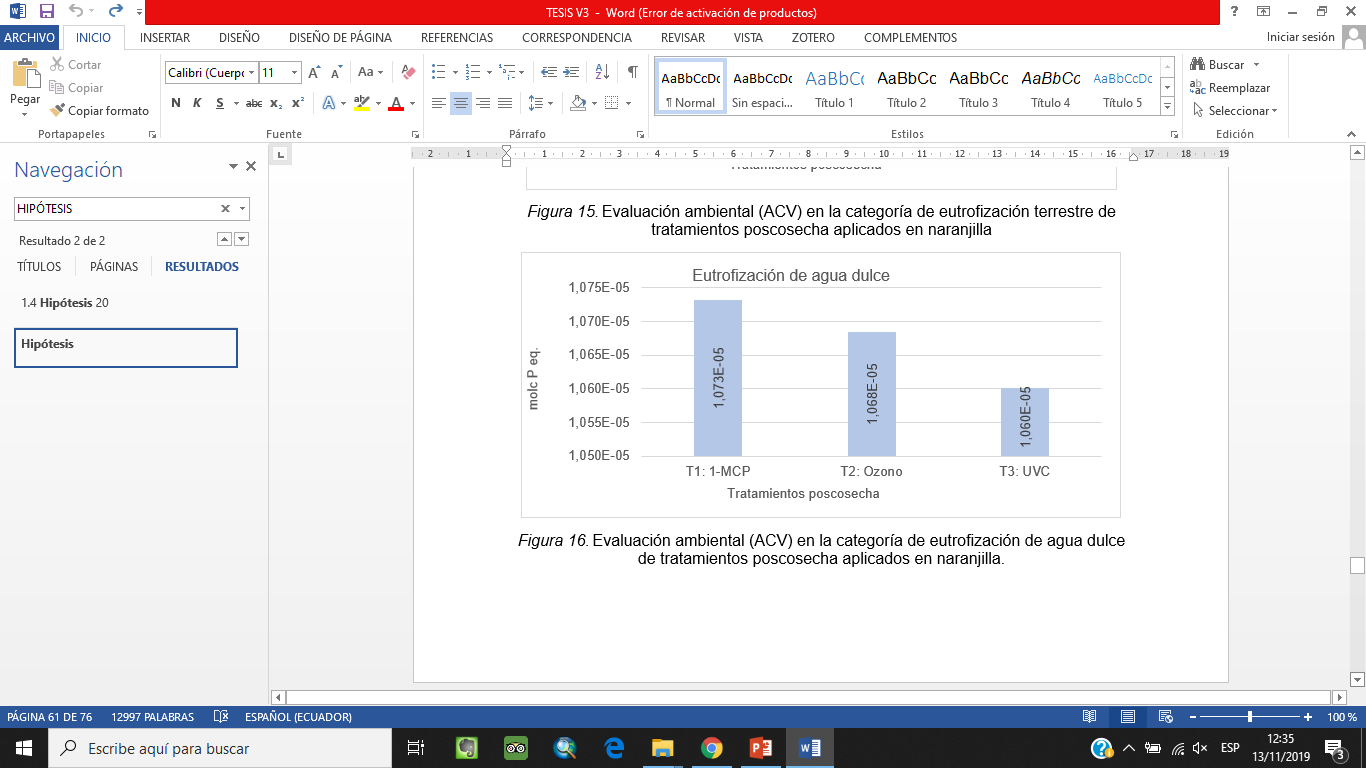 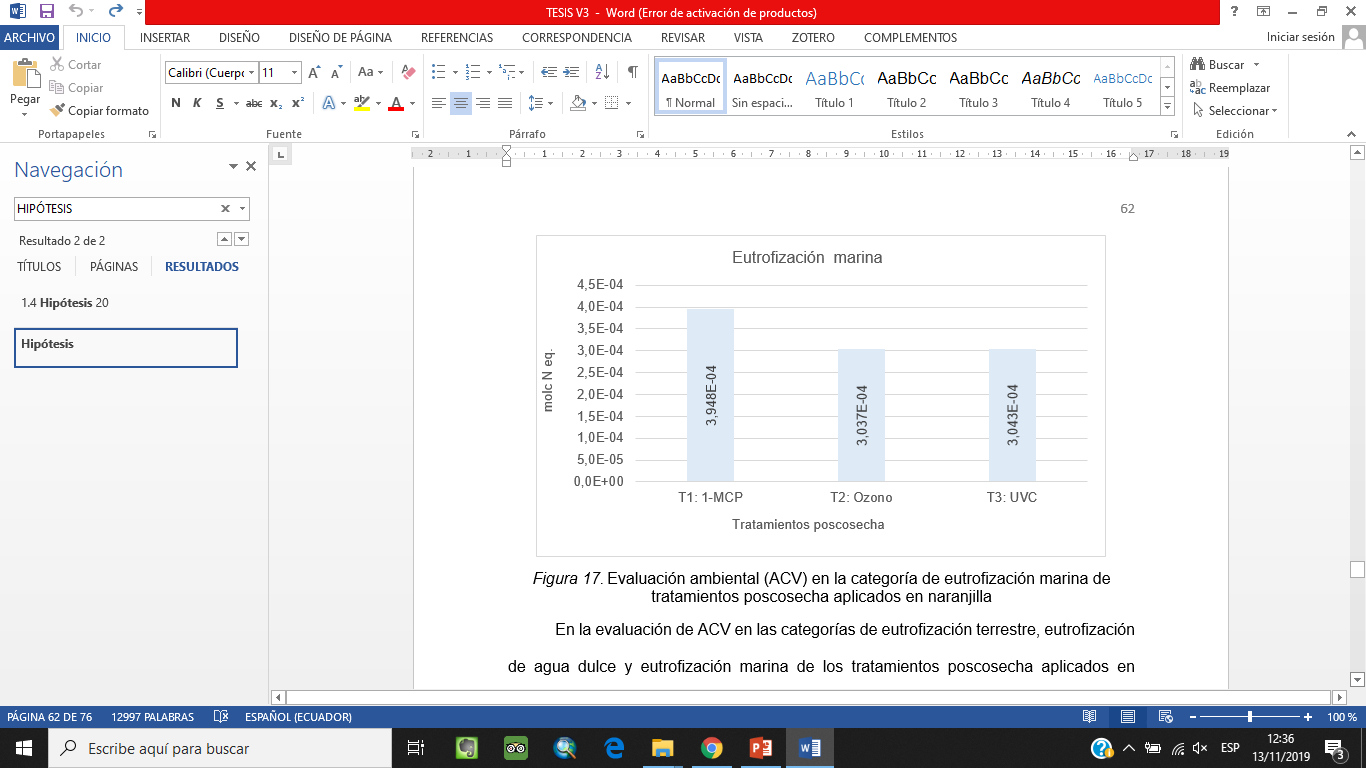 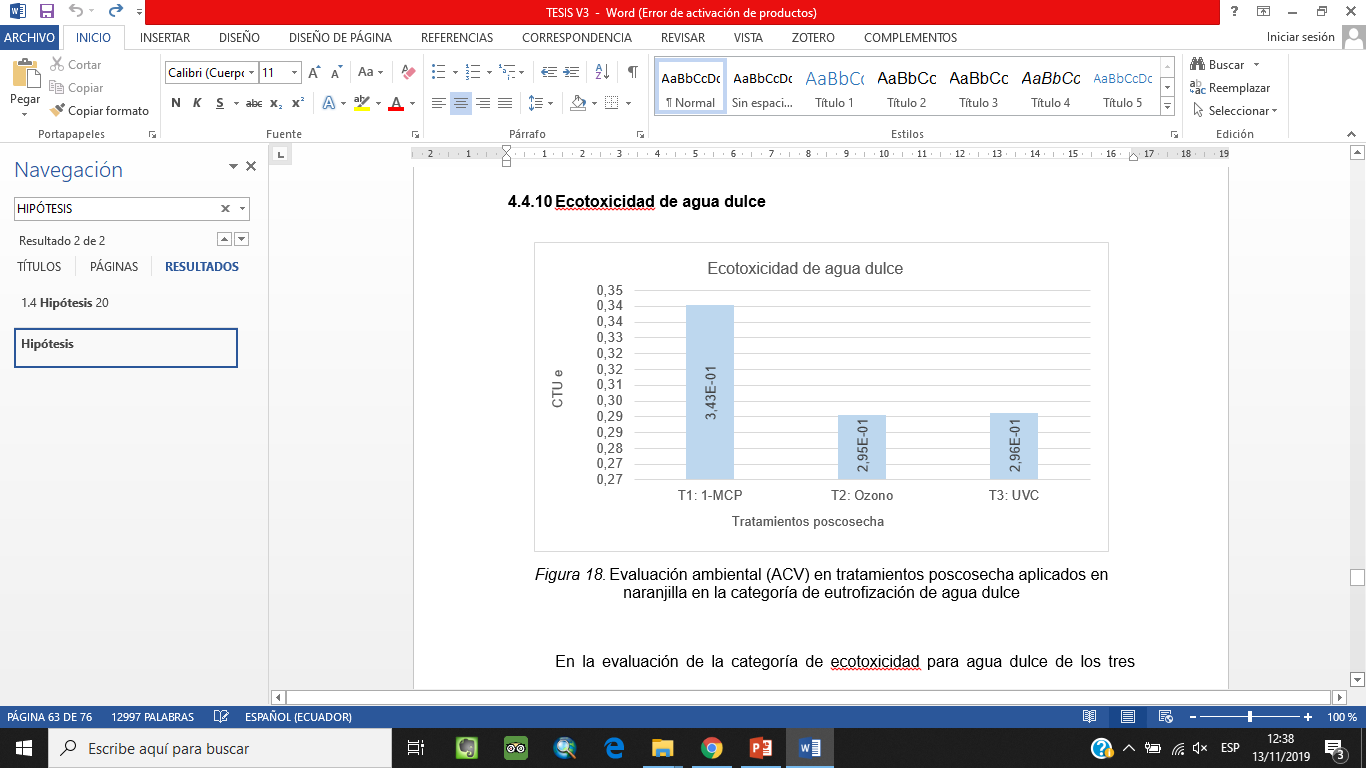 Resultados del análisis del ciclo de vida
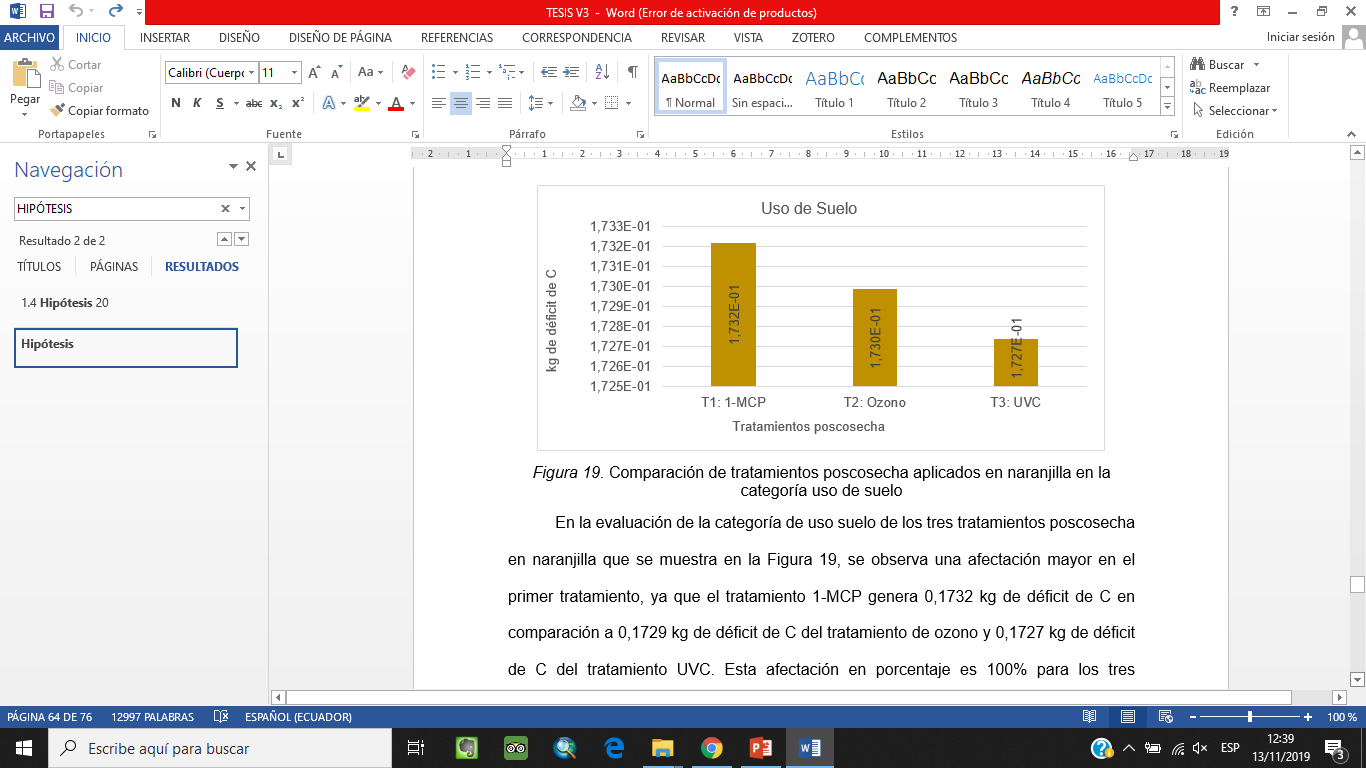 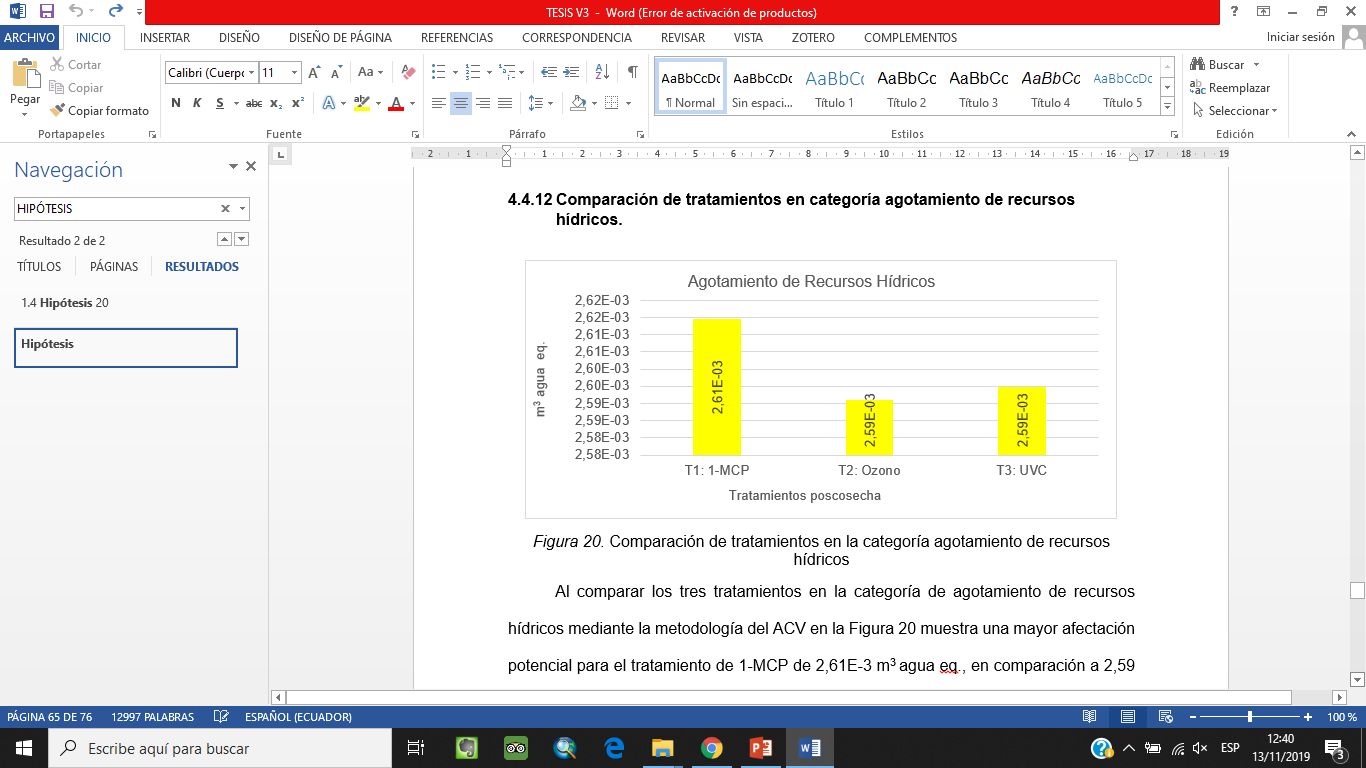 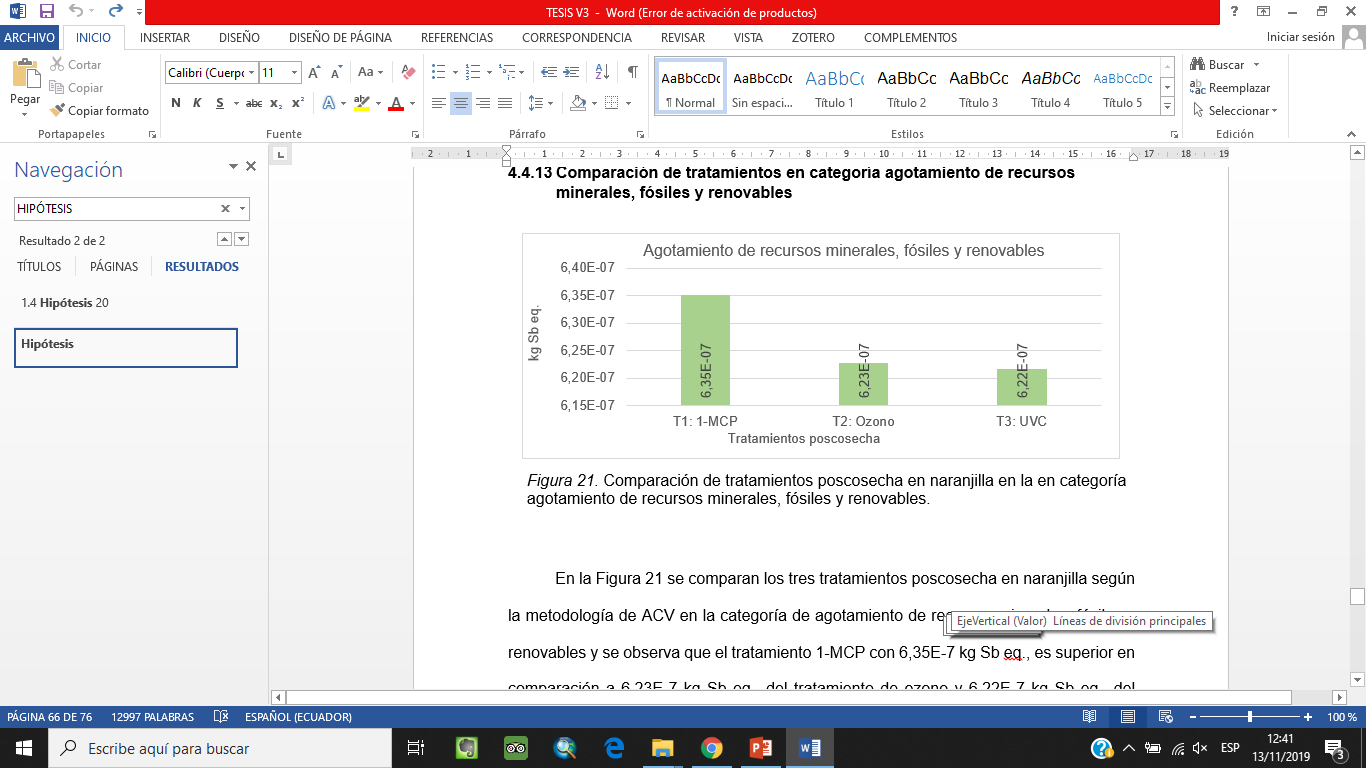 Resultados del análisis del ciclo de vida
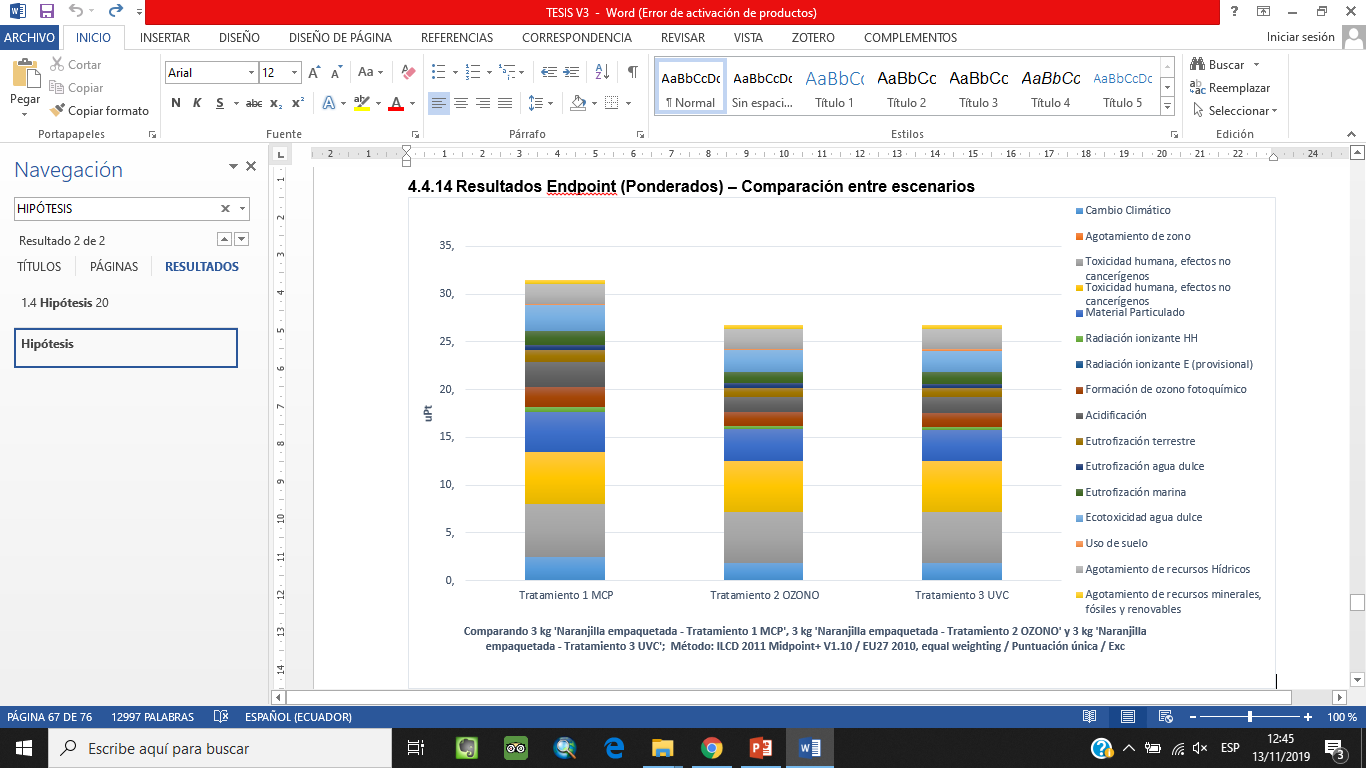 Figura 4. Evaluación del impacto ambiental (ACV) de los tratamientos poscosecha aplicados en naranjilla en el CIAL- Resultados Etapa Ponderación.
Conclusiones
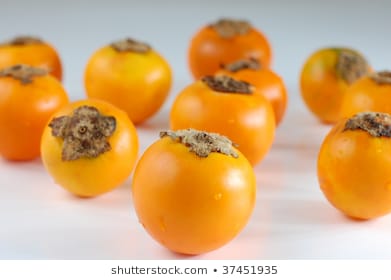 7665,19 kg CO2 eq
Las categorías de mayor potencial de impacto ambiental son las de toxicidad humana y material particulado; mientras que las categorías con menor potencial de afectación en relación a las otras categorías es el agotamiento de ozono, por lo tanto, el tratamiento  más amigable con el ambiente, es el tratamiento de radiación UVC y seguido por el de tratamiento con ozono.


La categoría uso del suelo es similar en los tres tratamientos, mientras que las categorías de agotamiento de recursos hídricos, y uso de recursos minerales, fósiles y renovables es superior en el tratamiento con 1- MCP


El tratamiento con 1-metil ciclopropeno presenta el mayor potencial de impacto ambiental donde el factor más influyente es el consumo energético fósil.
Recomendaciones
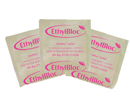 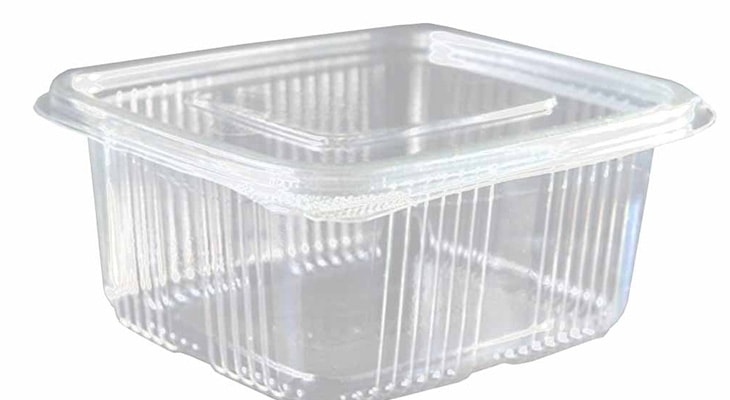 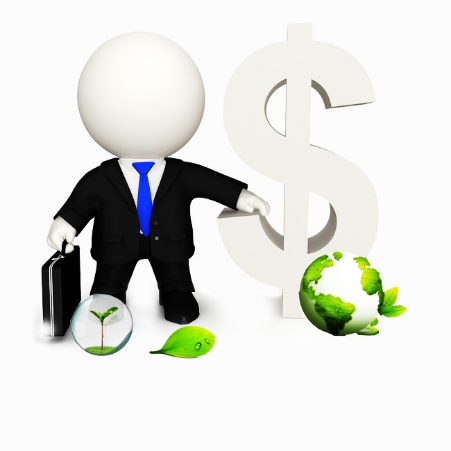 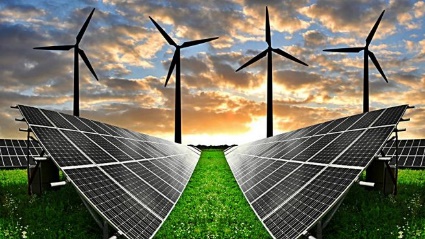 AGRADECIMIENTO
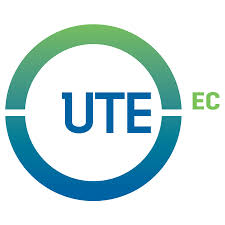 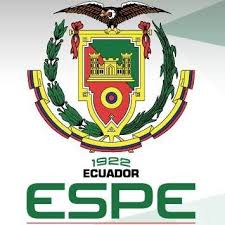 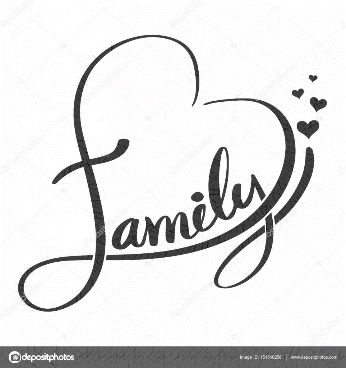 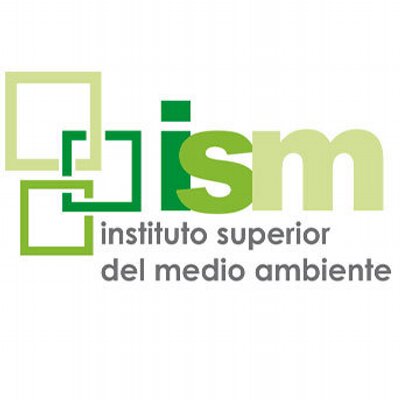 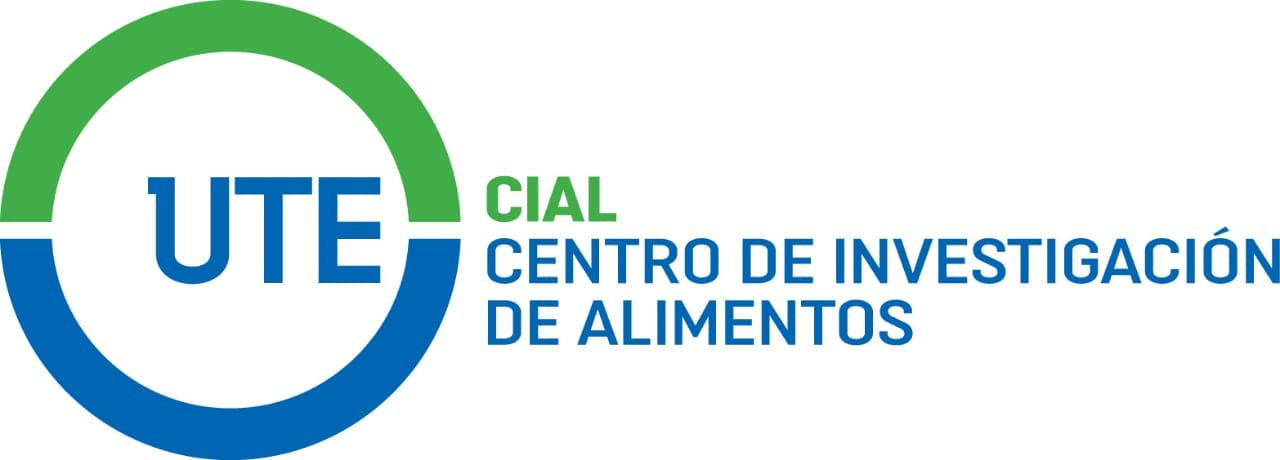